OBJECTIVES
Unit 1 part b
                                     


                                     HARINDER KAUR
                                      PEDAGOGY OF SCIENCE
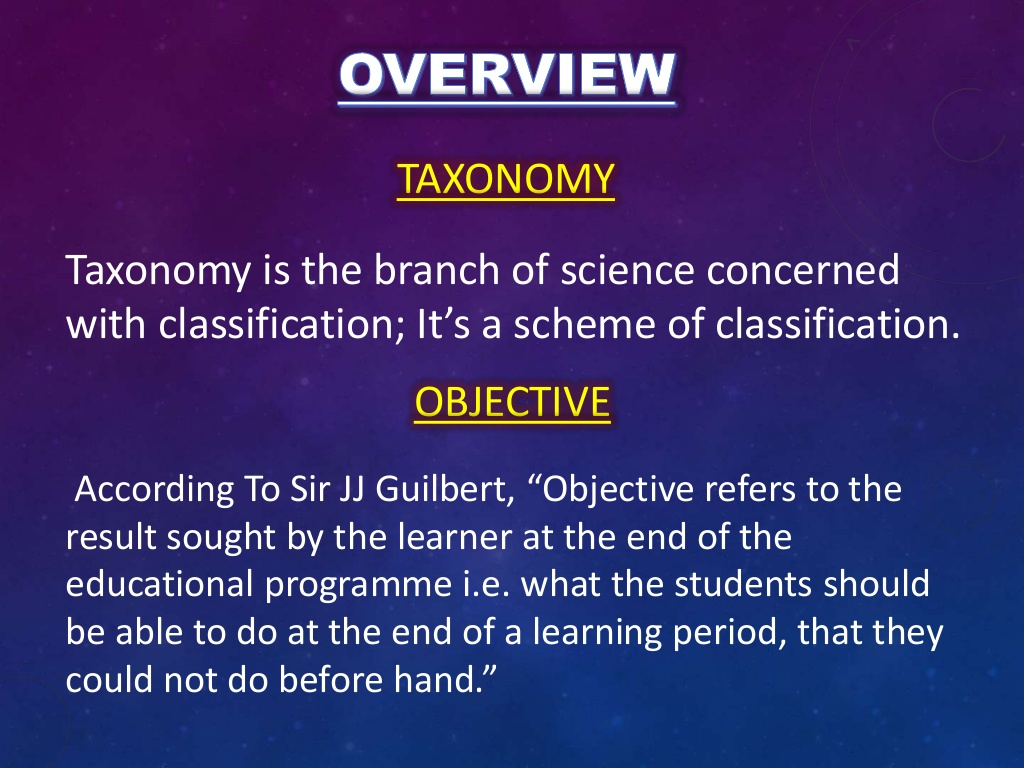 BROAD OBJECTIVES
KNOWLEDGE
UNDERSTANDING
APPLICATION
SKILL
INTEREST
ATTITUDE
ABILITIES
APPRECIATION
Educational Objectives
They are broad and general.
They are related to educational goals.
They are achieved in long time from primary to university level of education.
All school subjects have common educational objectives.
Instructional objectives
Group of statements formulated by teacher foe describing what the pupils are expectedto do or will be able to do once the instructional process is over.
They are narrow.
They are functional.
Part of educational objectives.
They are practicable through classroom teaching.
Acquisition of knowledge, skill and interest.
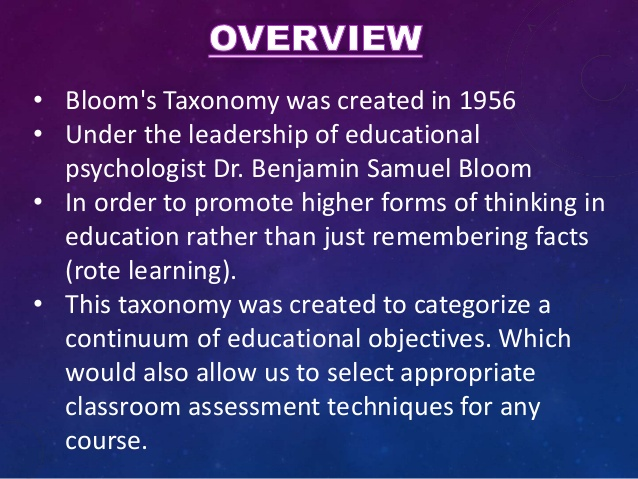 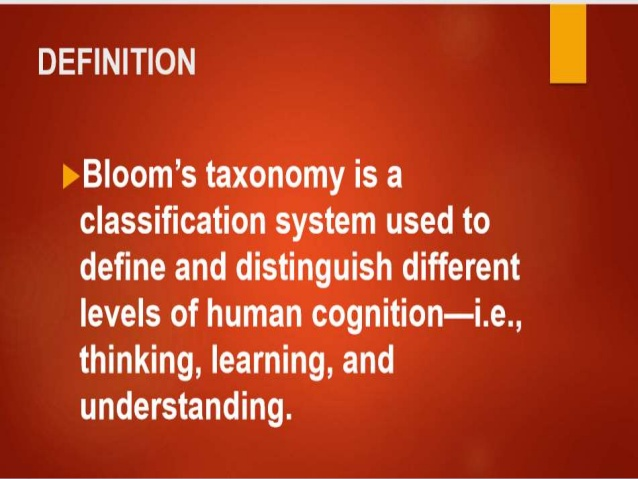 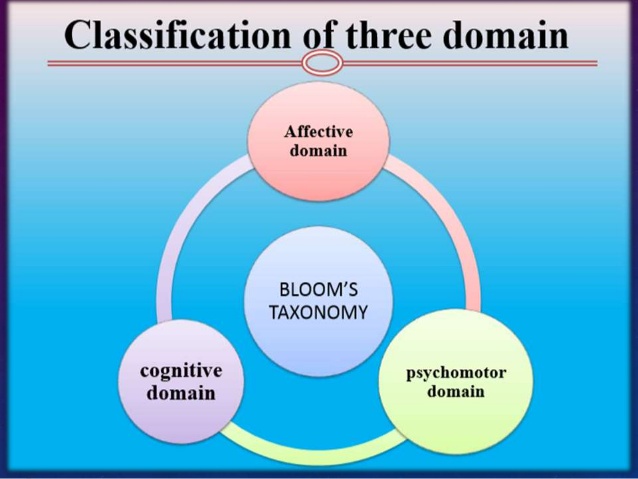 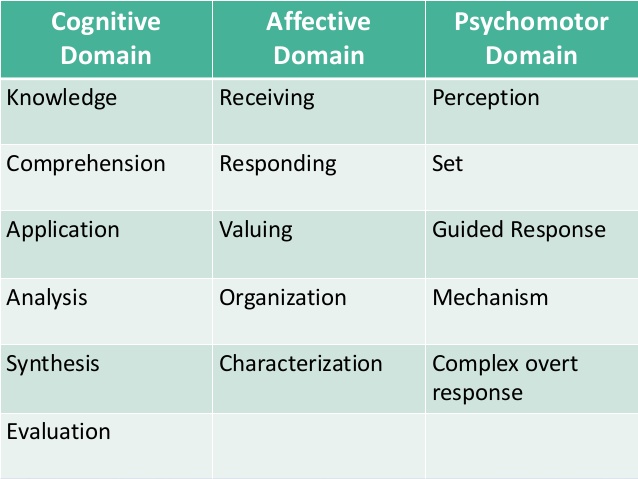 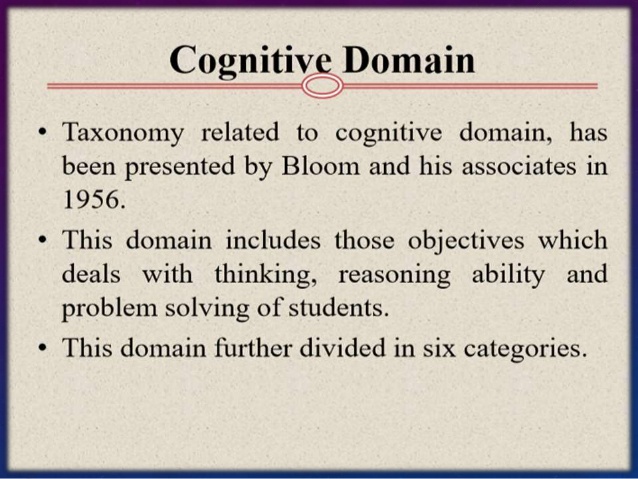 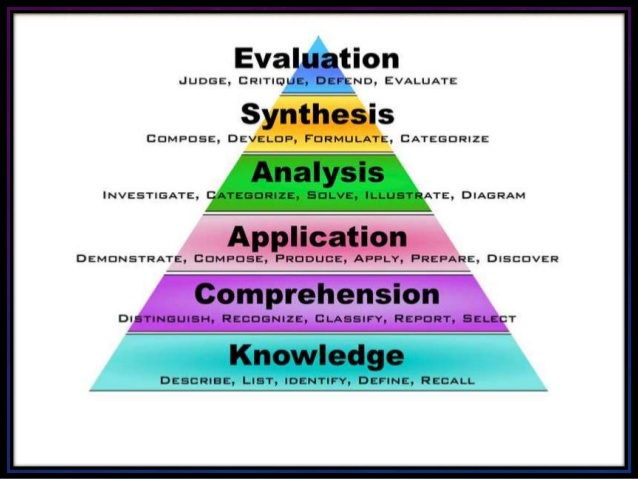 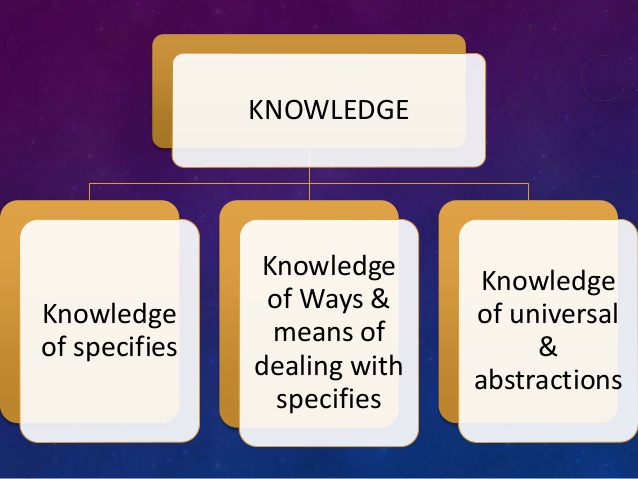 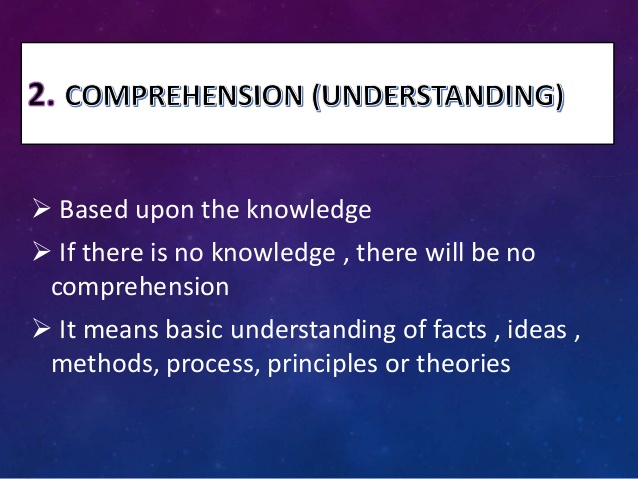 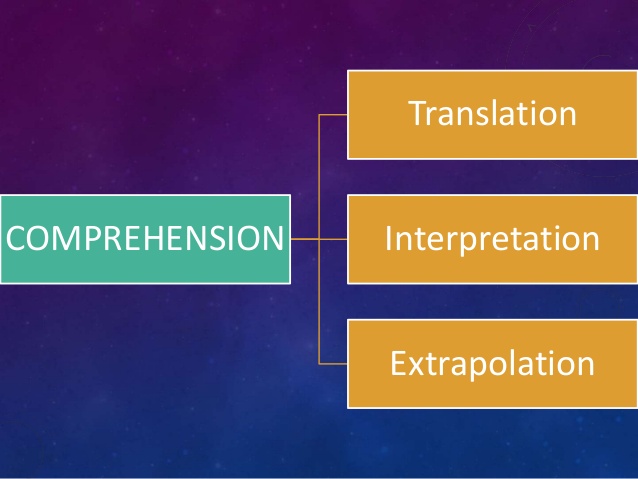 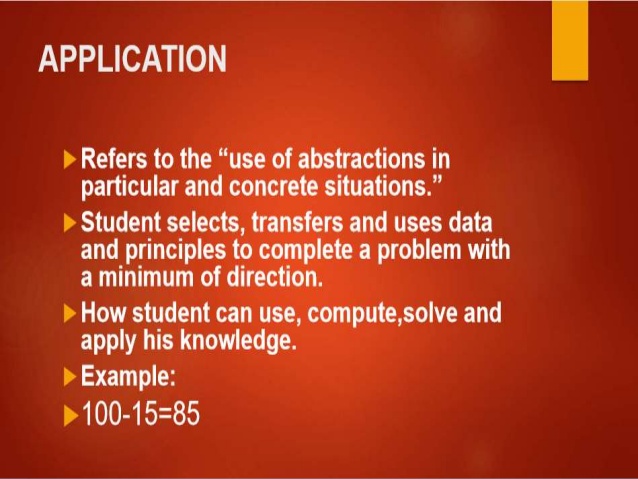 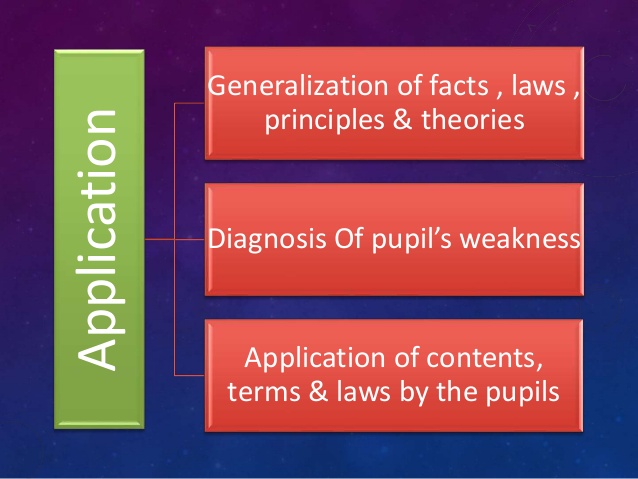 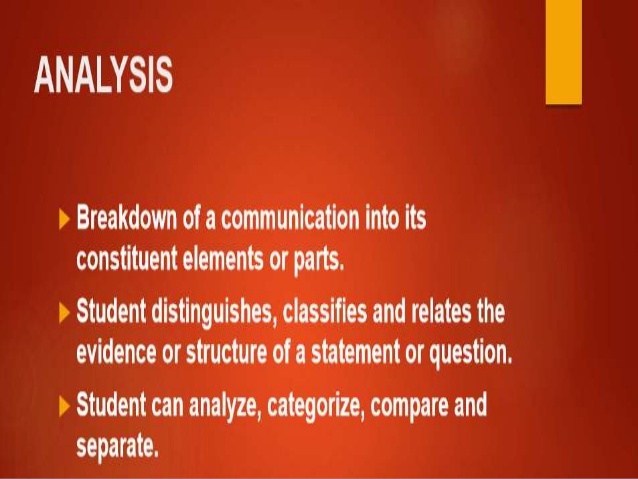 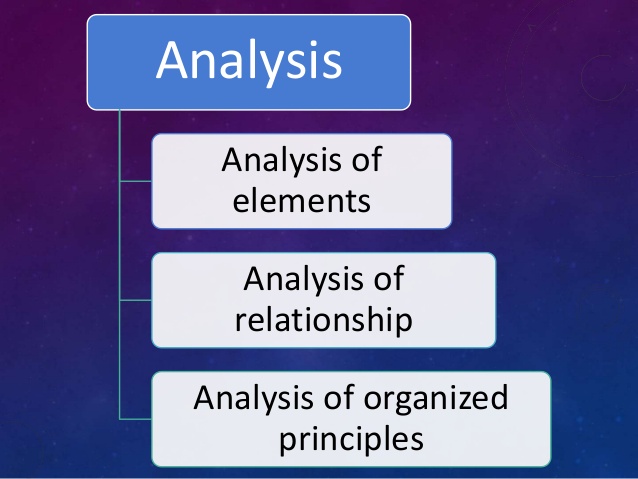 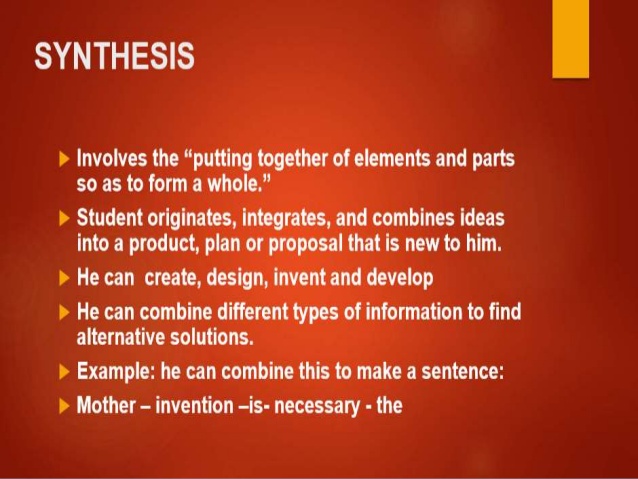 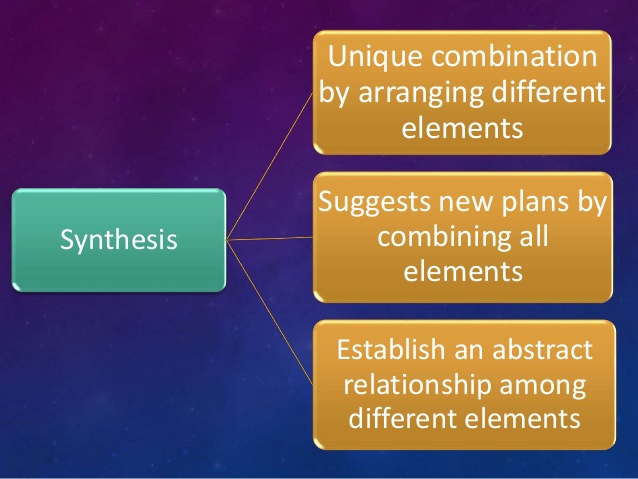 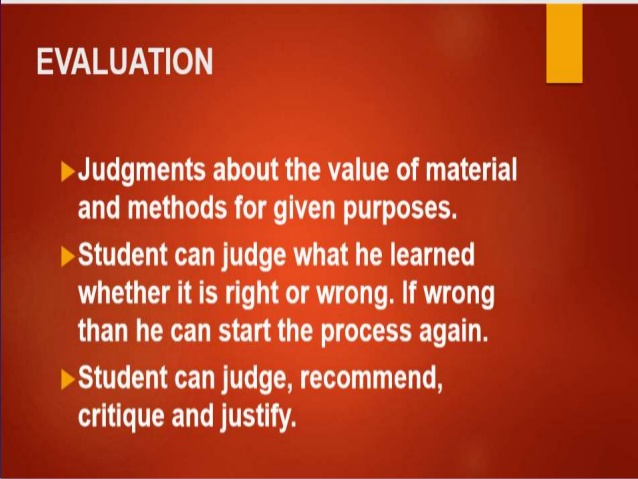 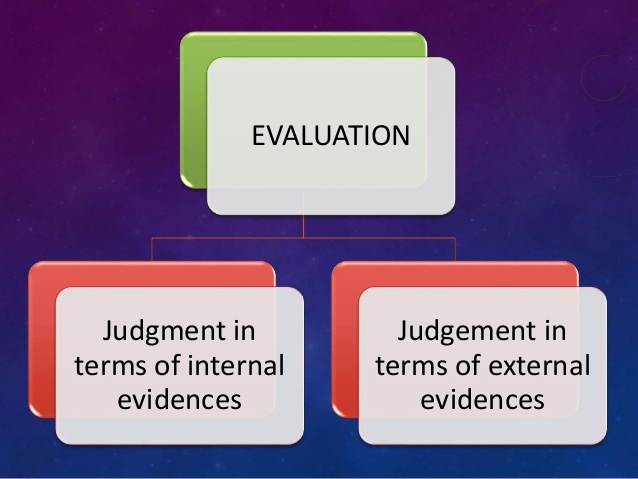 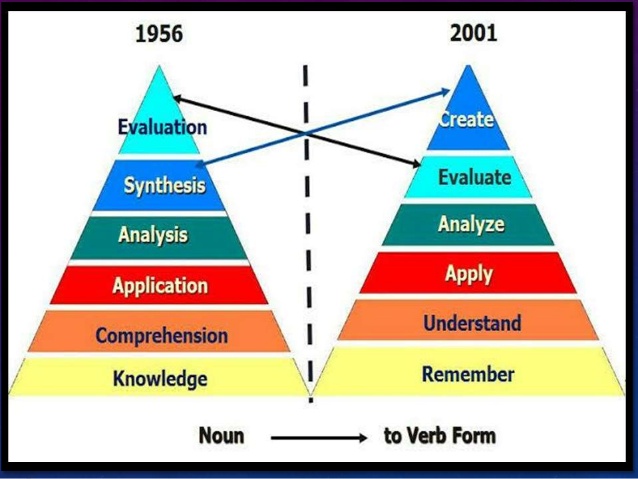